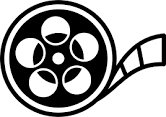 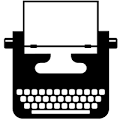 The Art and Craft of WritingAs Portrayed in Film
OLLI Fall 2022
Week 6: Forging the Manuscript
Film: “Genius” (2006)
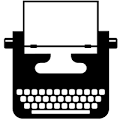 Course Overview
Week 1: Teaching and Writing (Part 1) “The Wife”
Week 2: 	(Part 2) ”Wonder Boys”
Week 3: Story and Reality (Part 1: Readers) “Misery”
Week 4: 	(Part 2: Authors) “Adaptation”
Week 5: (Part 3: Characters) “Stranger Than Fiction”
Week 6: Forging the Manuscript ”Genius”
Week 7: Finding the Author’s Authentic Voice (Part 1) “Little Women”
Week 8: 	(Part 2) “Finding Forester”
Today’s Film: “Genius” (2016)
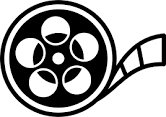 "Screenplay: John Logan, based on the book “Editor of Genius” by A. Scott Berg, a biography of Maxwell Perkins
Director: Michael Grandage
Principal Cast
Colin Firth—Maxwell Perkins
Jude Law—Thomas Wolfe
Niole Kidman—Aline Bernstein
Laura Linney—Louise Perkins
Guy Pearce—F. Sott Fitzgerald
Dominic West—Ernest Hemingway
Today’s Film: “Genius” (2016)
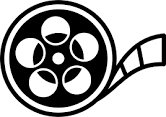 PRODUCTION 
Filmed from October to December of 2015. Filmed mostly in Manchester, England. (Lots of red-brick buildings to provide the skeleton of 1929 New York.) 

Buildings had new facades and signs added, and some streets were re-paved.

Lots of blue screen work to recreate the New York skyline, as well as the waterfront.
“Genius”
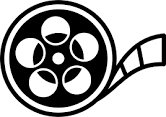 Let’s watch the film
“Genius” (2016)
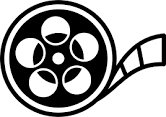 RECEPTION--Lackluster
Budget of $17 million, box office of $5.7 million.

None of the critics liked it very much.

(I did, although I agree with almost every criticism of the film.)
What does “Genius” say about the Art and Craft of Writing?
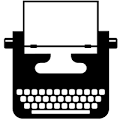 Four things (at least)
What does “Genius” say about the Art and Craft of Writing?
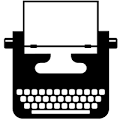 1. “My job—my only job—is to put good books into the hands of readers.”

“The book belongs to you. All I want to do is bring your work to the public in its best possible form.”
What does “Genius” say about the Art and Craft of Writing?
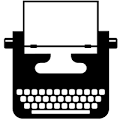 2. “I’ll only wait so long for a train.”

No matter how lovely your prose may be, the book is not a vehicle for showing it off. Prose is a tool, not the purpose for writing.
What does “Genius” say about the Art and Craft of Writing?
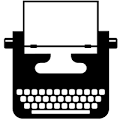 “Adjectives, adverbs, and every word which is there just to make an effect. Every sentence which is there just for the sentence. You know, you have a beautiful sentence—cut it. Every time I find such a thing in one of my novels it is to be cut.”

-George Simenon
What does “Genius” say about the Art and Craft of Writing?
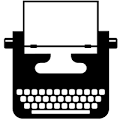 3. “To be a novelist, you have to select. You have to shape and sculpt.”
What does “Genius” say about the Art and Craft of Writing?
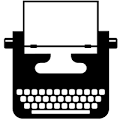 4. “More of the same” is not how you make something stand out in a novel.

Critical moments should stand out by breaking with he style of the novel as well as by the description of the moment itself.

When does the screenplay do this?
“Adaptation” as an example of writing
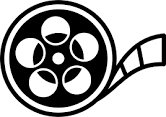 What do you think?
Next Week
Young Writers Finding their Unique and Authentic Voice
(part 1)

”Little Women” (1994) (118 min.)